Travail de cloche
Vous avez passé la fin de semaine à Guadeloupe, mais malheureusement votre séjour était une grande déception. Expliquez pouquoi.
Bonjour!
lundi, le quinze avril
Jean-Baptiste Lully est mort après avoir écrasé son pied avec son baton.
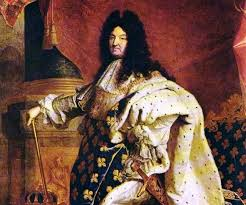 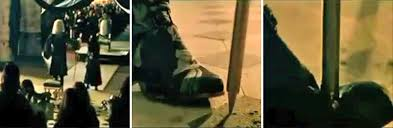 la grande déception
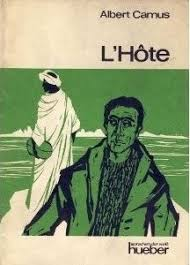 Devoirs
Billet de sortie
Que ferez-vous à Guadeloupe pendant la fin de semaine?